日常生活の中心にエビデンスを位置付けることのコンテクストと課題
3つの課題
市民は、以下のようにエビデンスが
有益になり得る多くの決定を下す。 



自分自身(およびその家族)の健康、安全、幸福を管理する

製品およびサービスにお金を使う


自発的に自らの時間を提供し、お金を寄付する
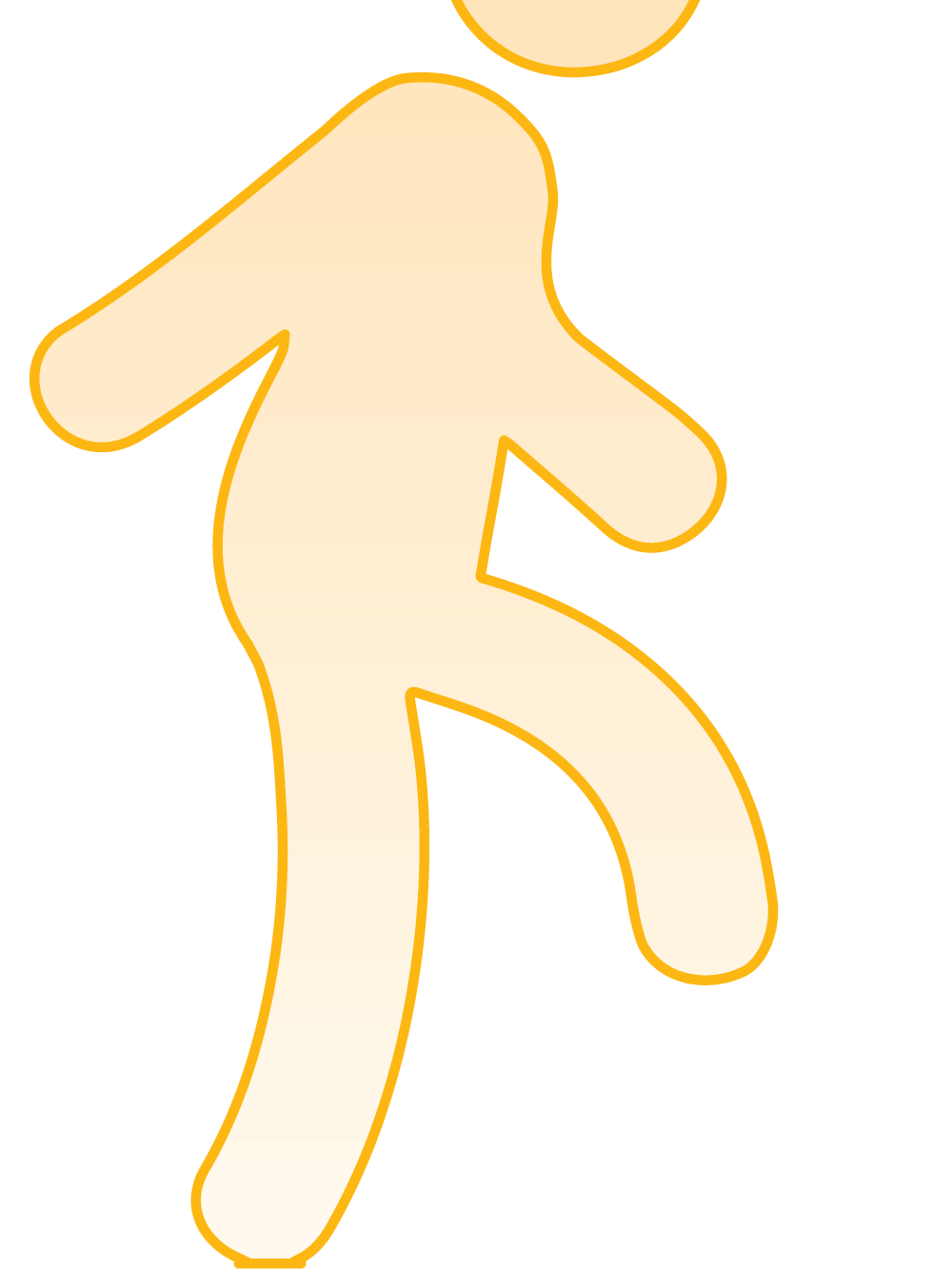 情報過多で誤情報(欺く意図の有無とは関係なく拡散される誤った情報)が多い 時代である。
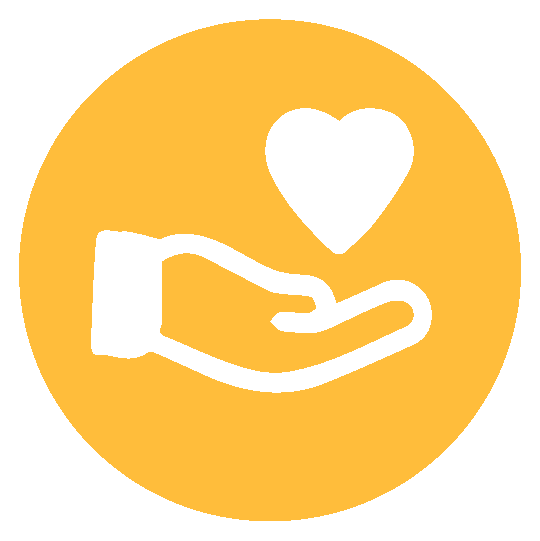 自らエビデンスを見つけ、理解し、利用しなければならないのが一般的である。
エビデンスを探す機会(時間、インターネットアクセスなど)
エビデンスを探し出し理解するモチベーション
ウェブサイトやソーシャルメディアなどのデジタルプラットフォームを利用する能力(デジタルリテラシー)、それらに適した情報源を選択する能力(メディアリテラシー)、既知のことをより大きなコンテクストに置く能力(例えば、教育、健康、気候リテラシー)、最良のエビデンスと他のものを区別し、両者にとってのその意味を理解する能力(エビデンスリテラシー)、または読解力(一般的なリテラシー)
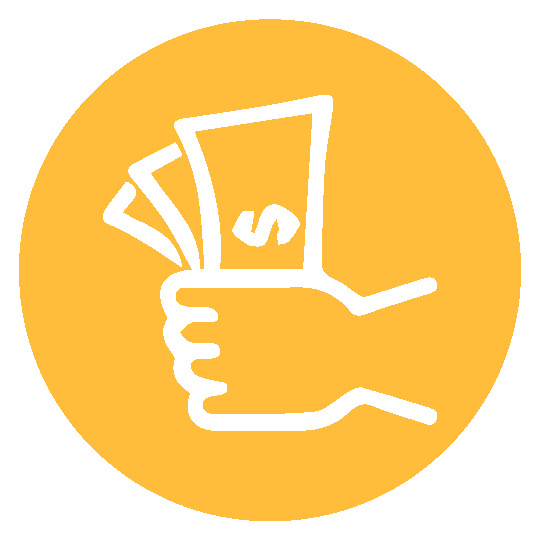 政府、企業、NGOは、市民が楽をできるように物事を設定していない。
サービスは、それらの区別を容易にするエビデンスが付随しない状態で提供されるのが一般的である。
製品は、その主張を裏付けるエビデンスが付随しない状態で店頭およびオンラインで販売されるのが一般的である(試験済みの製品と一緒に販売される場合もある)。
情報は、エビデンスではなく、プロフィールや検索履歴に基づきオンライン上で提供されるのが一般的である(また、有害または危険である可能性のある製品の広告や販売、または虚偽の主張から保護するための法律は、今現在情報には適用されていない)。
説得力のあるストーリーやビジュアルは、エビデンスリテラシーが限られた人々によって作成されるのが一般的である。
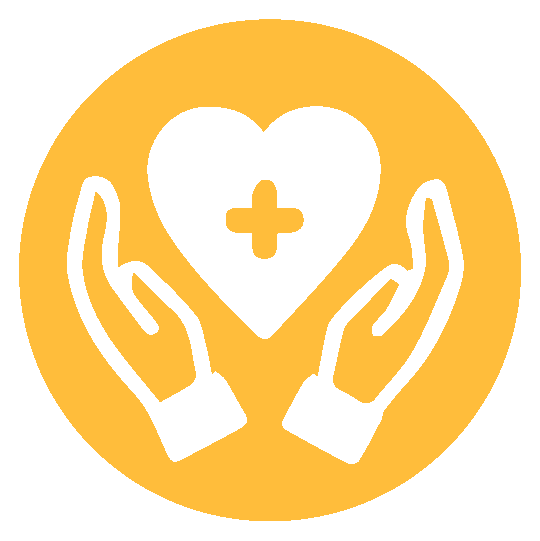